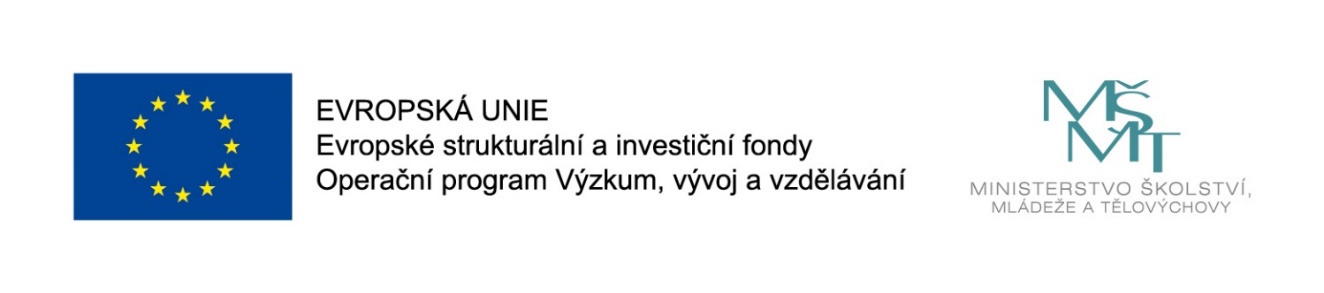 Názevprezentace
Prezentace předmětu:
Společenský a diplomatický protokol

Vyučující:
Ing. Patrik Kajzar, Ph.D.
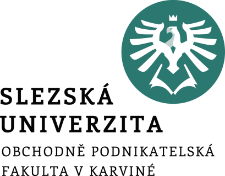 3.Společenské oblečení
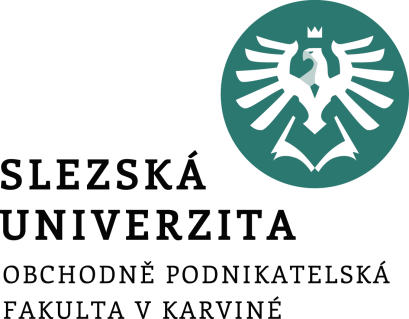 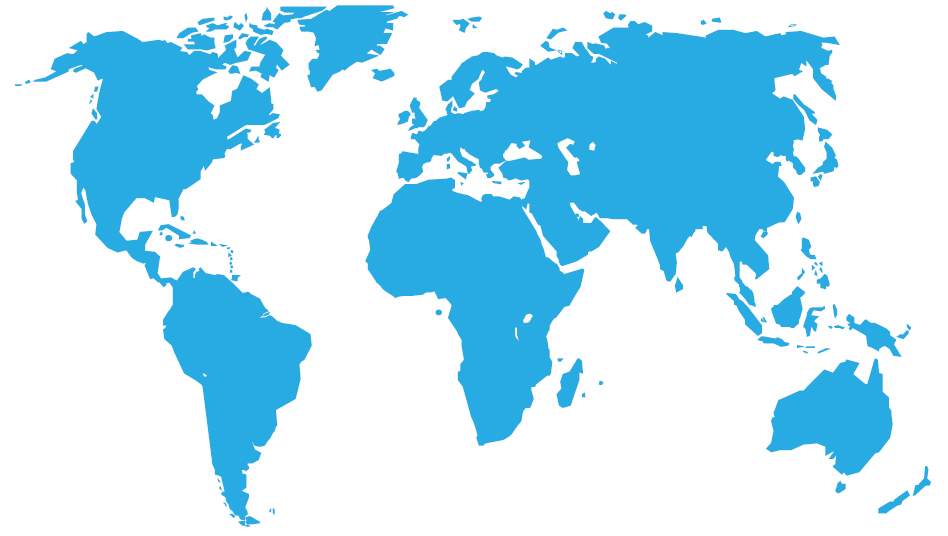 Ing. Patrik Kajzar, Ph.D.
Předmět: 
Společenský a diplomatický protokol
Tato přednáška byla vytvořena pro projekt„Rozvoj vzdělávání na Slezské univerzitě v Opavě“ Opavě
Dress code
Snad každý zná slova písně, že „…je to pravda odvěká, šaty dělaj člověka“. 
Pro společenský život to platí dvojnásob. 
První dojem je vytvářen gesty, hlasem, výrazem očí, ale také oblečením. 
Oděv prozradí vkus, sociální roli, společenskou úroveň.
Z dress codů (instrukcí, jak se na konkrétní událost obléknout) má většina lidí strach, ale zbytečně. 
Naopak je super, že víte, v čem máte vyrazit, a nemusíte obvolávat všechny známé, kteří jdou, a vyptávat se jich, v čem půjdou. 
Navíc není nic trapnějšího, než když někam nakráčíte a zjistíte, že jste nedostatečně vyfiknutá (v angličtině pro to mají krásný pojem underdressed) nebo naopak, že jste to s tou večerní róbou přehnala (overdressed).
Oblečení
Oblečení je vizitkou každého člověka ve styku s jinými, odpovídá jeho osobnímu vkusu, účelu, místu a době setkání.
Je to v podstatě ta část společenského styku,  na kterou je možné se připravit ještě před je uskutečněním, tj. před jednáním nebo společenským podnikem.
I přes ležérnost, kterou prosadila v oblékání současná móda, platí stále především v pracovním styku určitá pravidla.
Oblečení je možné obecně rozdělit na:
pracovní, 
vycházkové, 
společenské,
a oblečení pro volný čas.
Dress code
Dress code (formální oblečení) je obecně uznávaným vzorem a souborem pravidel v oblékání. 
Jedná se o určité normy, které určují, jaké oděvy mohou být nošeny v zaměstnání, na úřadě, při obchodním jednání či společenské události.
Little Black Dress (LBD)
LBD jsou večerní nebo koktejlové šaty. Střih je krátký. Tyto šaty jsou universalní, cenově dostupné a barvu mají neutrální (většinou černou). Měli by být součástí šatníku každé ženy. Též je možné se setkat s pojmem "glamour". Znamená to, že žena má být okouzlující...
Black Tie
Doslovný překlad je černá kravata.
Od mužů se vyžaduje smoking (tedy nikoliv oblek s kravatou).
Dress code
Black Tie je nejčastějším formálním oblečením pro velmi slavnostní příležitost.
Ženy by měly zvolit dlouhou večerní toaletu. 
Barevnému provedení se meze nekladou, takže se nemusíte striktně držet černé. 
V současné době je velice módní barva fialová, vínová či tmavě modrá. 
Jde-li o komornější událost odehrávající se při menším počtu zúčastněných, můžete využít i koktejlové šaty - lidově koktejlky..
White Tie
= ultra formal, jedná se o velmi formální událost
Pánové by měli zvolit frak s bílou košilí, vestou a bílým motýlkem a k tomu černé lakýrky. Muži mohou nosit šperky. Zlaté knoflíky na vestě v dnešní době, dříve se k White Tie patřilo vytáhnout i řády a medaile. Ženy volí dlouhou večerní honosnou róbu.
Dress code
Formal
Je formální oblečení.
Pravidla platí stejná jako u black tie.
Ocitnete-li se v kreativním prostředí můžete svému outfitu trochu ulehčit - pánové mohou zvolit smoking s černou košilí bez kravaty a ženy dlouhé večerní šaty, koktejlky nebo i elegantní večerní kostýmek.
Creative Black Tie
Jedná se o formální událost, takže společenské šaty, ale zde máte prostor pro uplatnění žhavých módních trendů ve večerním oblečení. Ženy mohou zvolit např. luxusní dlouhé úplety, luxusní svetřík s korálovými výšivkami v kombinaci s širokou sukní či luxusní korzet. Pánové smoking, výměna bílé košile za černou bez motýlka.
Dress code
Semi-Formal
Většinou to znamená, že velké večerní šaty či smoking nejsou vhodné. 
Z hlediska oblékání je Semi-Formal nejošemetnější. 
Zde záleží na hodině, kdy se událost bude konat. Je- li začátek dopoledne nebo odpoledne do 18.hodiny, ženy volí elegantní kostýmek, pánové oblek (nemusí být nutně tmavý). 
Je-li začátek po 18.hodině, ženy by si měly obléci koktejlové šaty - koktejlky, muži tmavý oblek.
Cocktail
Jak už název napovídá, ženy volí krátké elegantní koktejlové šaty - koktejlky. Správně zvolí doplňky v podobě lodiček na vysokém podpatku a malé kabelky nebo psaníčka. Muži společenský oblek.
Dress code
Dressy casual
To znamená nedbalá elegance (pozor - neznamená to džíny!!!). 
Hostitel vám chce naznačit, že máte vypadat elegantně, ale s formálností to nemusíte přehánět.
 Ženy mohou zvolit kostýmek, zajímavé šaty, lesklé halenky či krajkový top. Muži volí kalhoty, tričko s límečkem a svetr nebo vestu. 
Vhodný materiál pro tuto příležitost může být satén nebo samet.
Za vrcholně společenský oblek, který se nosí jen na výjimečné události (např.: svatba), patří žaket. 
Jeho střih vychází z fraku, má jen jakoby odstřižené šosy (anglicky se mu říká cut-away). 
Žaket může být v barvě černé nebo šedé. Kalhoty mohou být proužkované. K žaketu se nosí šedá vesta a stříbrošedá kravata, obvykle šitá, které se říká regata, anebo takový šátek - tomu se říká plastron, a cylindr.
Muži a sukně
V mnoha státech světa se sukně nosí dodnes. Nezapomínejme, že kalhoty se nosí jen 150 až 200let. Jak jde móda stále více kupředu, muži v sukni nastavují nové limity. Páni vystavují na obdiv svá lýtka.
Sukně se do pánského šatníku vracejí pro svou pohodlnost a vzdušnost.
Pánská sukně patří do mužského šatníku tak, jako kalhoty do dámského.
Zavinovací sukně nosí muži jako jsou číšníci, kováři a podobně. 
Pánské šaty- kutny, roucha jsou běžné v náboženství. 
V Asii jsou zavinovací sukně běžné. 
Víte co je kilt a co pánská sukně?
    Kilt je tradiční nebo moderní zavinovací sukně.
    Pánská sukně je tradiční střídmá sukně jak ji známe typu „A".
Největším průkopníkem sukní je pravděpodobně ředitel značky Louis Vuittom Marc Jacobs. Ten se v roce 2008 předvedl na veřejnosti v černé áčkové verzi.
Módní prohřešky mužů
Stejně jako mrakodrap nelze vystavit na špatně vykopaných základech, těžko se budete oblékat vkusně, když nemáte zvládnuté naprosté módní minimum. 
Protože je česká kultura oblékání i kvůli předrevoluční minulosti dost bídná, raději bychom si neměli brát příklad ze svých rodičů, ale naopak se pokusit sami najít ten správný vkus a styl.
 Jaké chyby v oblékání tedy čeští muži dělají nejčastěji:
Pot místo vůně - Můžete mít na sobě oblek za statisíce, ale pokud jste nepříjemně cítit, nikoho vaším luxusním oděvem ani náhodou neokouzlíte. Pozitivní zpráva je, že se s potem můžete jednoduše a levně vypořádat. Stačí používat deodorant, antiperspirant nebo jejich kombinaci.
Módní prohřešky mužů
Špinavé boty - Špinavé boty jsou ve společnosti (to znamená i na ulici) neomluvitelné. Špinavé by neměly být žádné boty, takže třeba ani tenisky Muži z prvorepublikové generace by se ani neodvážili vyjít z domu v nenaleštěných botách.
Neladící pásek a boty. Je jen pár základních pravidel, které není radno porušovat. Jedno z nich zní: „Jaké boty, takový pásek." Hnědé boty - hnědý pásek, černé boty - černý pásek, viz následující obrázek. Jakékoliv porušení tohoto pravidla znamená významné provinění proti společenskému a módnímu řádu. 
Krátká nebo naopak dlouhá kravata. Nepovedlo se vám ji uvázat? Tak začněte znovu. Konec kravaty by se měl dotýkat spony pásku
Módní prohřešky mužů
Krátký rukáv košile. Spalte košile s krátkým rukávem. Nehodí se k ničemu a do obleku se nenosí. Tedy pokud nechcete být manažerem u McD, kde je košile s krátkým rukávem v módě. Ohrňte si rukávy – působí to hezky a účel to splní. Kombinace kravaty, krátkého rukávu košile a obleku. Smrtící. Všechno špatně.
Sandále. Ponožky v sandálech a igelitka v ruce. Ponožky nosíme v zimě. Sandály v létě. Když se v létě ochladí, ale i přesto to není zrovna na kozačky, existují přece i mokasíny, polobotky, balerínky. 
Bílé ponožky v tmavých oblekových botách byly na výsluní někdy v 90. letech. Dnes se to již považuje za faux-pas. Raději na sebe hoďte černé bavlněné ponožky. Snad ještě horší, než bílé ponožky jsou ponožky kotníkové, kdy vám při posazení vyleze holá noha.
Módní prohřešky mužů
Korálky a náramky. Nechte je doma. K obleku rozhodně nepatří.
Dlouhé rukávy u obleku. Ze saka by měla koukat manžeta košile (zhruba 1 cm). Pokud ne, máte dlouhé rukávy.
Tričko do tvaru V, z kterého vylézají chlupy. Ne každý miluje dokonale oholené tělo, ale tento jev prostě módní není.
Batoh a oblek. Vlastně obecně batoh kombinovaný s formálním oblečením. Dejte ho dětem nebo ho nechte ve skříni. Investujte do kvalitní tašky, která vám vydrží několik let. Batoh patří na hory nebo na kolo.
Módní prohřešky žen
Malou „módní nehodu" snad zažil už každý z nás. 
Prostě jste ráno vyrazila do práce a pohledy lidí vám daly jasně najevo, že jste to dnes přepískla. 
Jenomže některé ženy se podobných nehod dopouštějí stále a znovu. Víte, jak se takovým módním trapasům vyvarovat, a které z nich patří mezi ty nejčastější:?
Ponožky v botách  - V dámské módě patří bavlněné a hrubší ponožky výhradně do sportovních bot - tenisek nebo outdoorové obuvi. Některé ženy dokážou ponožkami způsobit hotovou módní katastrofu, a to tehdy, když si vezmou sportovní ponožky například k elegantním balerínám. 
Skvělý outfit (sladěné oblečení do barev, módního stylu apod.) a odrostlé vlasy - Není nic horšího, než pohled na moderně oblečenou ženu, která se "pyšní" odrůstajícími kořínky vlasů v původní barvě.
Módní prohřešky žen
Špatně nalakované nehty - Nic nevypadá hůř, než drolící se lak na původně krásně namalovaných nehtech. Pokud si nenajdete čas na přelakování hned, jak se objeví první závady na laku, raději si nehty nelakujte vůbec. 
Kombinování více různých vzorů - Kombinace různých vzorů, jako jsou například kolečka s proužky, může vypadat velmi dobře, ale pokud nejste odbornicí na módu, raději se do podobné akce nepouštějte. Sladit různé odlišné vzory je totiž umění, které ovládají pouze ti nejzasvěcenější světoví módní návrháři.
Šperků více než je zdrávo - I když dnes módní návrháři kopírují "módu ulice" a v kolekcích se objevují často šperky vrstvené a extravagantně "přeplácané", tento styl vám na eleganci nepřidá.
Módní prohřešky žen
Boty a kabelka musí ladit s oblečením - Dejte si pozor na módní doplňky. Je důležité, aby všechny módní doplňky byly sladěny s oblečením, které máte právě na sobě. Pokud si myslíte, že to není až tak zásadní, mýlíte se. Nesladěnými doplňky zkazíte celý dojem a skvělý outfit je nenávratně pryč.
Igelitka – Není ekologická a také dokonale ničí váš image. Když do práce nesete více materiálů nebo notebook, pořiďte si k malé elegantní kabelce ladící aktovku. Pokud jdete na nákup, můžete vše zabalit do pevných papírových tašek - pozor však na levné papírové "pytlíky", které nic neunesou.
Bílé fleky od antiperspirantů či deodorantu - Vyhnout se bílým flekům od antiperspirantu je mnohdy docela oříšek. Zkuste si pořídit deodorant, který je bezbarvý a nezanechává fleky na oblečení.
Módní prohřešky žen
Velká a přeplněná kabelka či aktovka, pod jejíž váhou se vám ruce natahují jako opici - Pokud předem víte, že si s sebou potřebujete vzít více věcí, které budete nezbytně potřebovat, zvolte také větší kabelku, která nebude vypadat přeplněná. Je důležité, aby kabelka ladila s outfitem, ale přestože si vezmete kabelku prestižní značky, kterou přeplníte, že bude vypadat jako nafouklý balón, celý dojem zkazíte.
Výběr z použité literatury:
KAJZAR, P., 2013. Společenský protokol. Karviná: SU OPF
MATHÉ, I. a L. ŠPAČEK, 2005. Etiketa. Praha: BB art. ISBN 80-7341-564-X.
NĚMČANSKÝ, M., 2011. Společenský, diplomatický a obchodní protokol. SU OPF Karviná, ISBN 978-80-7248-636-6.
SMEJKAL, V. a H. S. BACHRACHOVÁ, 2011. Velký lexikon společenského chování. 2. rozšířené vyd. Praha: Grada Publishing. ISBN 978-80-247-3650-1.
ŠPAČEK, L, 2008. Nová velká kniha etikety. Praha:	Mladá fronta. ISBN 978-80-204-1954-5.
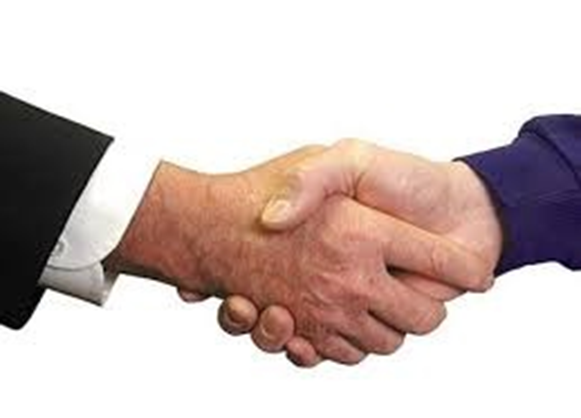 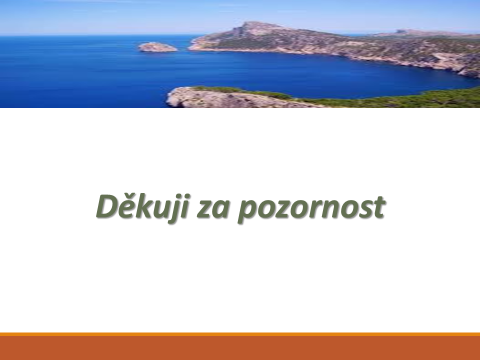